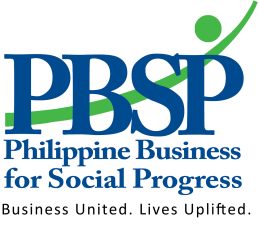 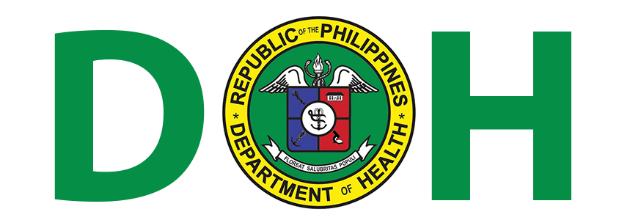 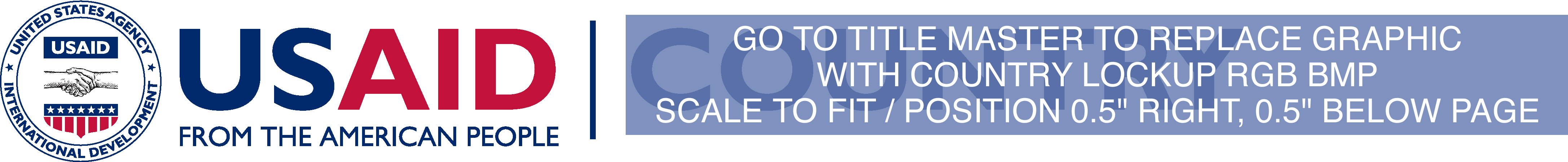 WORKSHOP PROCESS GUIDE: 
PARTICIPATORY PROCESS OF
POLICY DEVELOPMENT
Trainers’ Training on
Local Health Policy Development for 
TB Control Implementation

Anchored on Evidence-Based Legislation 
and Participatory Decision-Making
Workshop 3: 
Participatory Process of Policy Development
The participants shall break out into three (3) groups of preferably equal number of members, distributed in random manner.

Each group shall develop a role play skit, based on an assigned scenario depicting the particular state of the local TB program in terms of whether a local policy is in place.

The groups shall be given 45 minutes to prepare for their respective skits.
Workshop 3: 
Participatory Process of Policy Development
Assigned Scenarios

Group 1 – The LGU has no existing TB control policy

Group 2 – The LGU has existing TB control policy but is not being implemented

Group 3 – The LGU has existing TB control policy that is being implemented but needs improvement
Workshop 3: 
Participatory Process of Policy Development
Components of the Skit:

Maximum running time is 10 minutes.
All members have a speaking part.
The scenario depicts the situation at the LGU level where the Project facilitators are interacting with local officials, health workers, NGOs, and other stakeholders regarding the specific intervention required by the situation.
The group process (orientation workshop, committee hearing, health summit, etc.) incorporates techniques of EBL, and participatory decision-making.